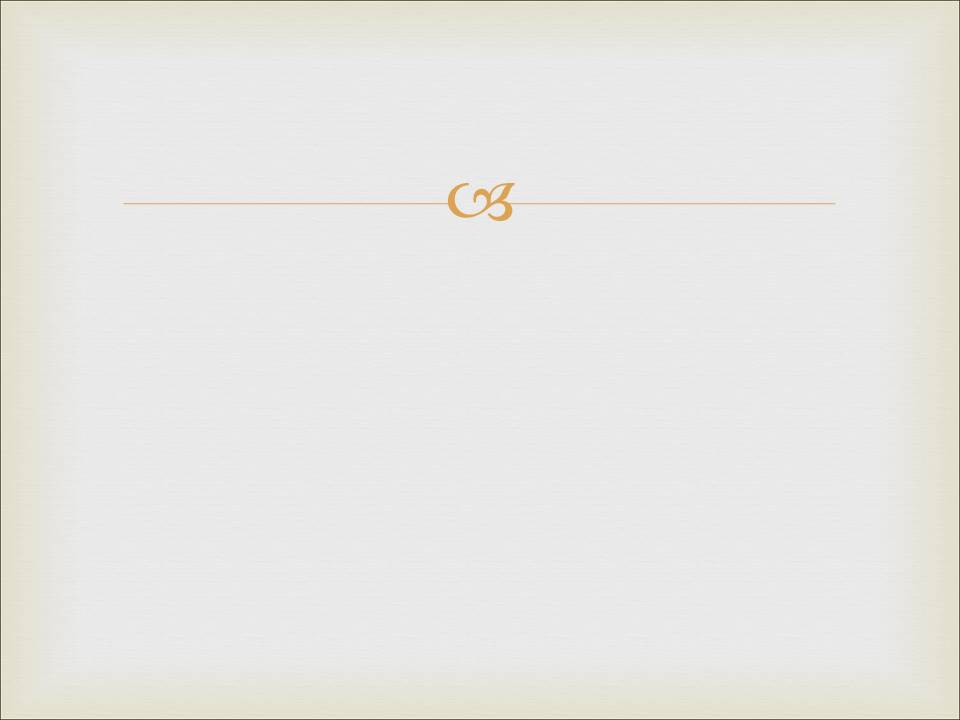 Понимание аргументации
Как мы можем знать, что Бог есть? 
Он сотворил нас с осознанием, что Он есть.
Он дал нам особое откровение о Себе – Библию.
Он открывается нам в Своем творении. Естественное богословие.
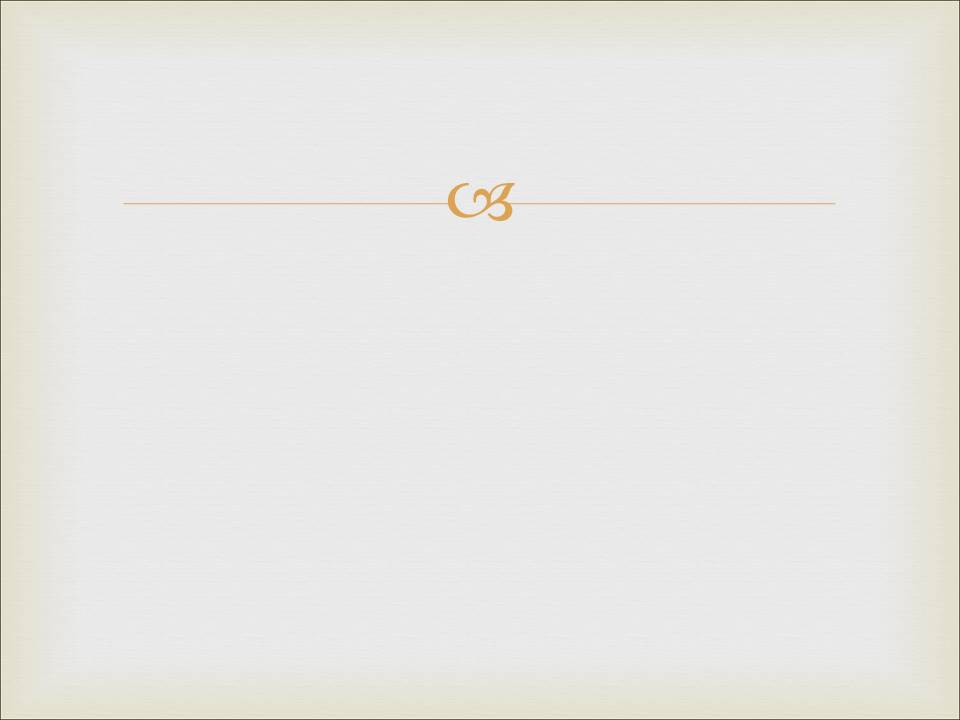 Понимание аргументации
Рим 1:19-20Ибо, что можно знать о Боге, явно для них, потому что Бог явил им.Ибо невидимое Его, вечная сила Его и Божество, от создания мира через рассматривание творений видимы, так что они безответны.
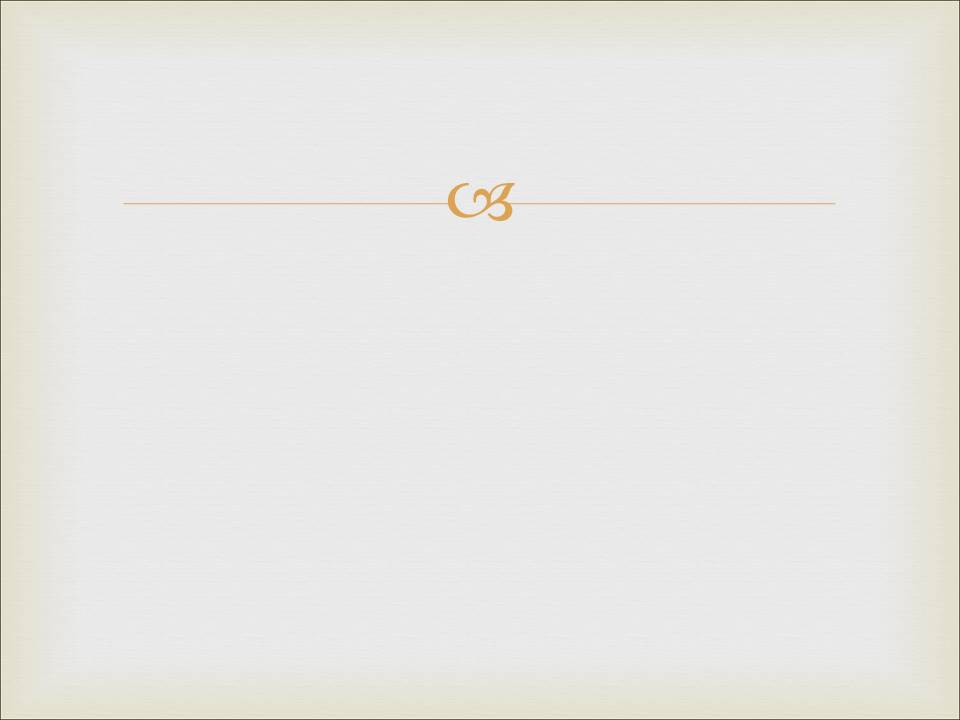 Понимание аргументации
Опыт жизни человека в мире показывает, что все имеет причину своего существования. Если мы будем размышлять над этим, то мы увидим “причины” уходят глубоко в прошлое до бесконечности. Но и это невозможно, ни логически (нарушение закона не-противоречия), ни в соответствии с законами физического мира (2-й закон термодинамики – "все стремится к хаосу, беспорядку, смерти, остановке").
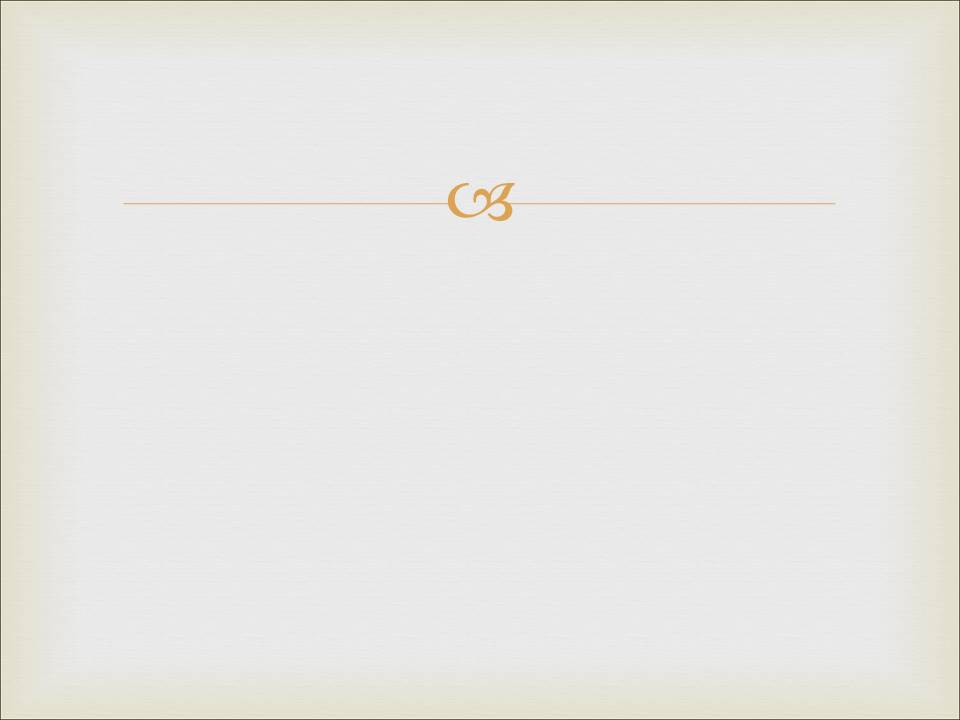 Понимание аргументации
Опыт жизни человека в мире показывает, что все имеет причину своего существования. Если мы будем размышлять над этим, то мы увидим “причины” уходят глубоко в прошлое до бесконечности. Но и это невозможно, ни логически (нарушение закона не-противоречия), ни в соответствии с законами физического мира (2-й закон термодинамики – "все стремится к хаосу, беспорядку, смерти, остановке").
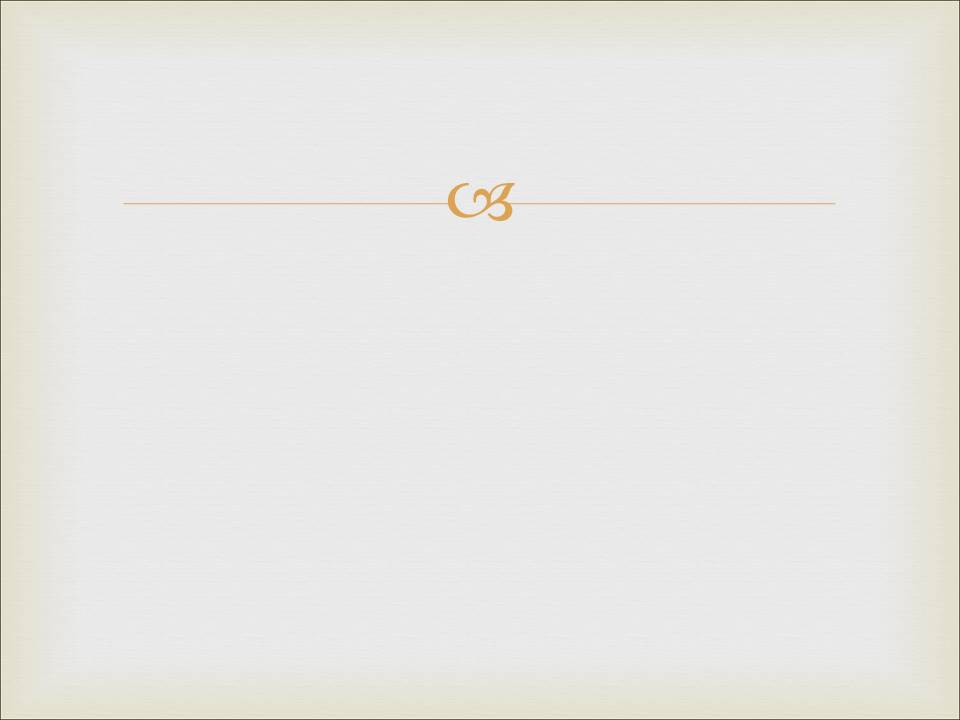 Понимание аргументации
Следовательно, должна быть первая причина существования всего, которая была бы сама “беспричинной”, то есть, не нуждающейся в какой-либо причине. Эту беспричинную причину называют словом “Бог”. Но так как ничто не может стать причиной своего собственного существования, то есть, сотворить себя самого (иначе оно должно быть и не быть одновременно), то, следовательно, эта беспричинная причина должна существовать сама по себе (быть самосуществующей). Эта самосуществующая беспричинная причина известна как “Бог.”
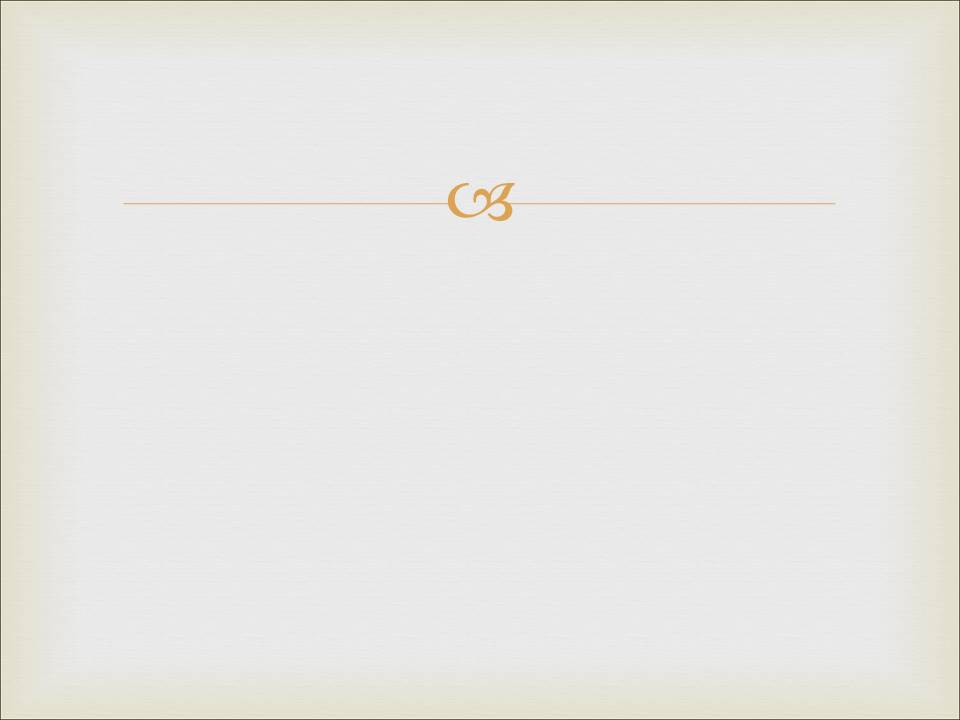 Понимание аргументации
Все доказательства зависят от личностного
      восприятия. – Джордж Мавроди. Вера в       
      Бога. 
Истинность утверждения не зависит от личностного восприятия. Это свойство самого утверждения. 
Обоснованность аргумента не зависит от личностного восприятия
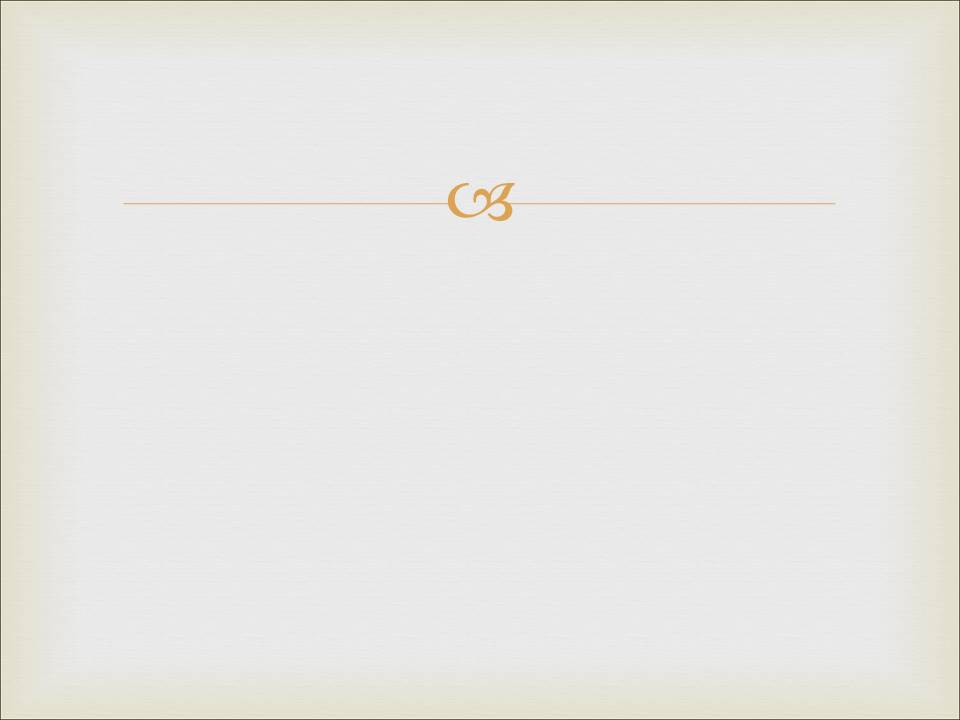 Понимание аргументации
Все доказательства зависят от личностного
      восприятия. – Джордж Мавроди. Вера в       
      Бога. 
Истинность утверждения не зависит от личностного восприятия. Это свойство самого утверждения. 
Обоснованность аргумента не зависит от личностного восприятия
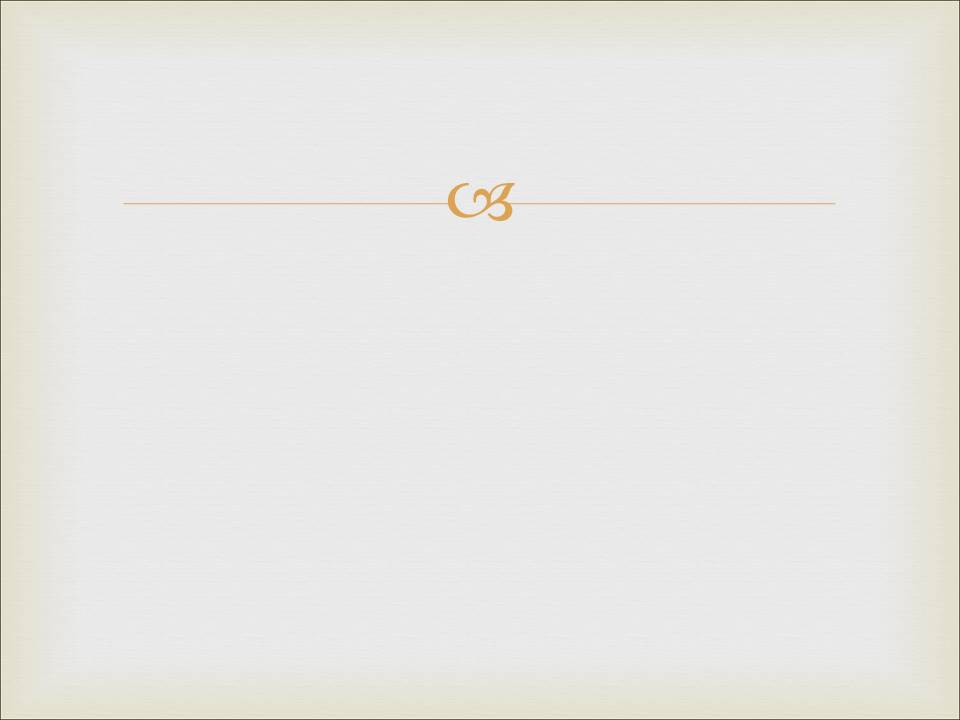 Понимание аргументации
3. Построение аргументации    Аргумент строится из двух или более предпосылок, которые приводят к   
    конкретному выводу или следствию.
Обоснованность.  Это свойство аргумента. Если не нарушает законов логики. Не противоречит сам себе. 
Разумность. Аргумент разумен если все его утверждения истинны, и он обоснован.
Убедительность. Если аргумент обоснован, разумен, и приводит к убеждению. Твои утверждения убедительны, но я не готов их принять. Аргументы это как инструменты.
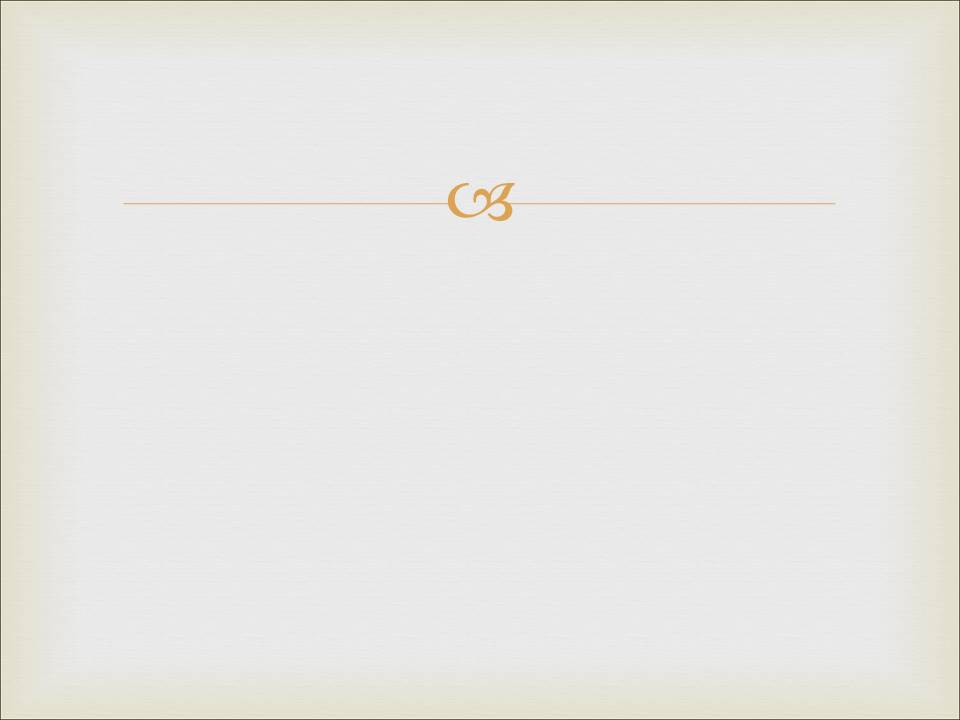 Понимание аргументации
Требования к убедительности аргумента     
        Насколько высоки должны быть требования к убедительности аргумента?
Возможна ли аподиктическая достоверность? Уровень вероятной достоверности достаточен. Может никакой философский аргумент не удовлетворит эти требования. 
"Какой уровень аргументации вас удовлетворит?" всегда спросите у собеседника перед тем, как говорить ему о существовании Бога.    Люди могут быть очень предвзятыми против Бога.
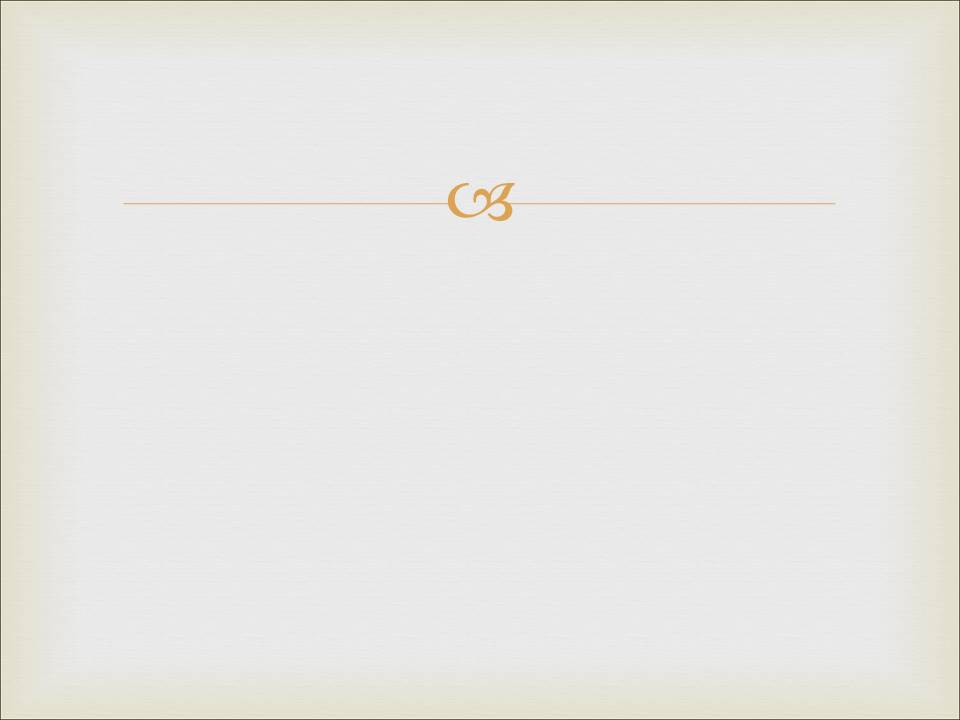 Понимание аргументации
5.  Совокупная аргументация
Юридические вопросы. Различная степень уверенности в действительности. Вина должна быть доказана выше всех разумных возражений. Если преступление не особо тяжелое, то, наверное, достаточно иметь 50+1 процент уверенности. 
Лучше несколько аргументов, нежели один хороший.
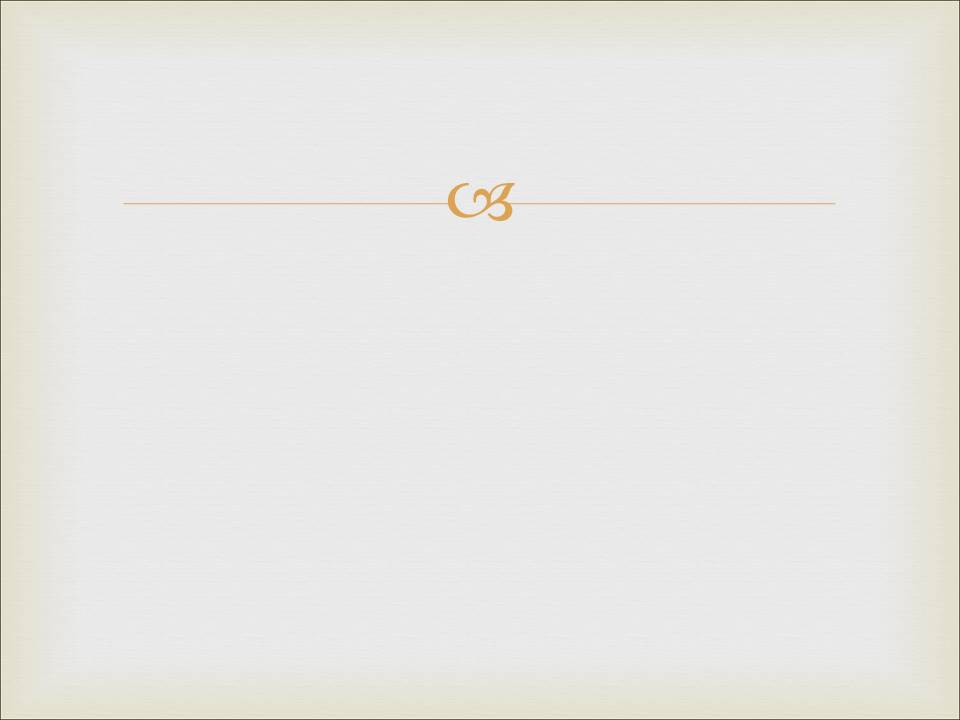 Понимание аргументации
Дедуктивная и индуктивная аргументация
       1. Дедуктивный аргумент            Дедуктивный аргумент начинает от общего факта и ищет частные составляющие  
           этого факта. Если он разумен, то он неопровержим.            Но этот вид аргументации не может сказать ничего нового, а только исследовать    
           то, что известно.           В этом аргументе вывод содержится в первом утверждении, и не может добавить  
          ничего нового. Если вы начинаете с конечного существа, то вы не можете   
          утверждать о существовании бесконечного Существа.
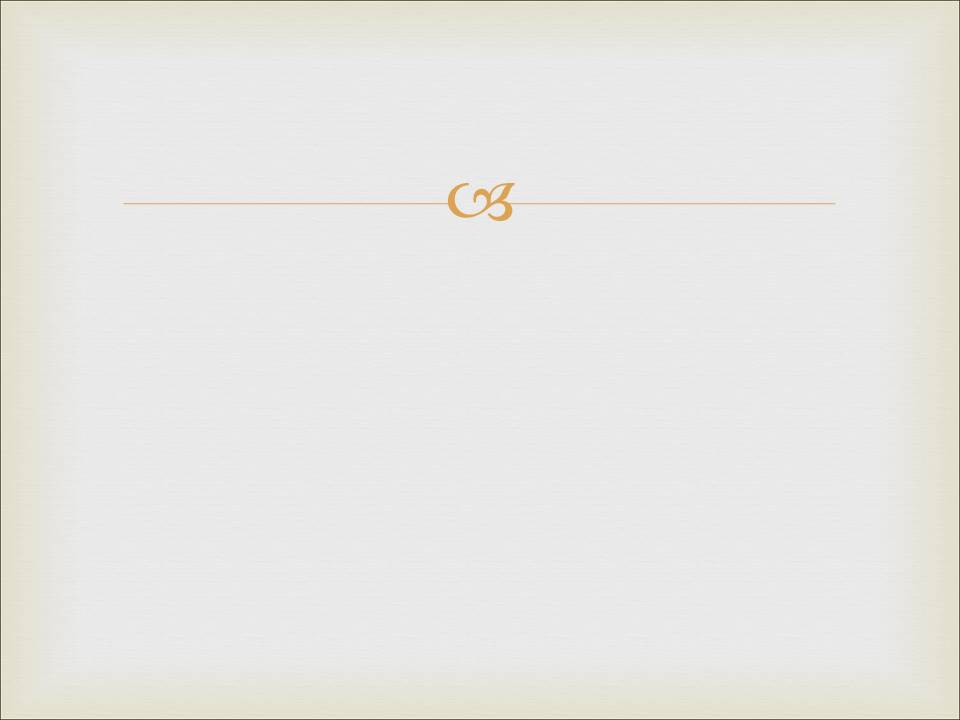 Понимание аргументации
Дедуктивная и индуктивная аргументация
       2. Индуктивный аргумент.            Индуктивный аргумент отталкивается от частных частей и проецирует возможное  
           общее.            Например: Мы не видели преступления, но несколько совокупных факторов  
           могут направить нас в правильном направлении.            Индуктивный аргумент не может иметь неопровержимого заключения, а только   
           вероятное.
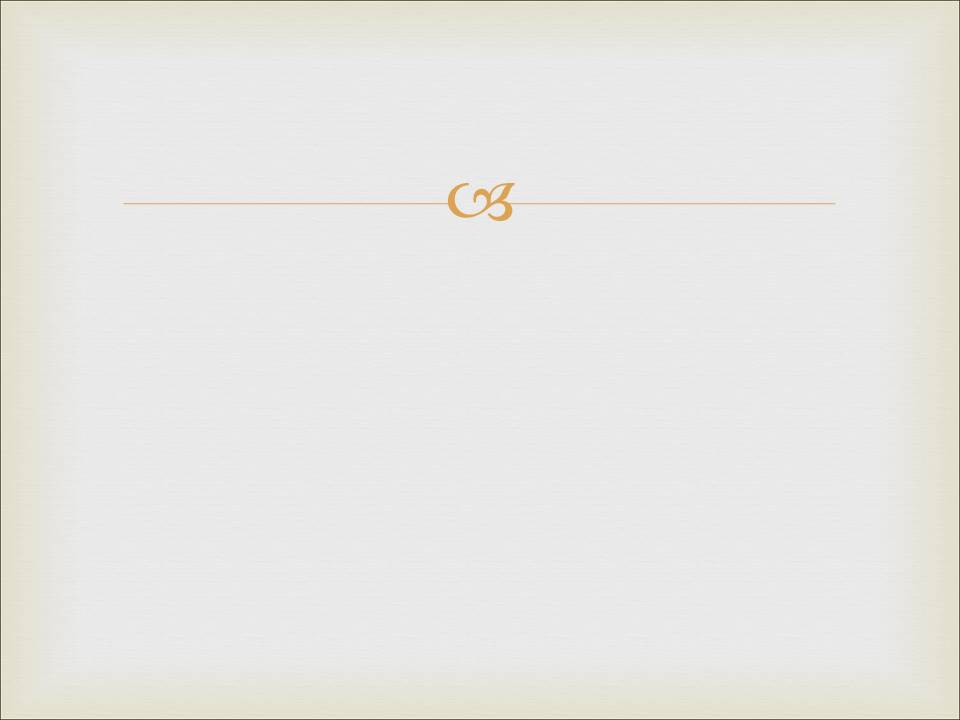 Понимание аргументации
7. Виды объяснений
Научное объяснение (на основании научных открытий – вода замерзает и радиатор разорвало за ночь и утром лужа под машиной) 
Личностное объяснение (мороза не было, а видны удары твердым предметом и повреждения – и порезы на шинах, то здесь не подойдут научные объяснения, необходимо объяснение, которое включало бы присутствие замысла и личности).